Αναλγητικά φάρμακα στο χειρουργείο και αντιμετώπιση του πόνου εκτός χειρουργείου
Μαρία Καπρίτσου RN, BSN, MSc, PhD
Γ.Α.Ο.Ν.Α. « Ο Άγιος Σάββας»
Τμήμα Νοσηλευτικής
Εθνικό & Καποδιστριακό Πανεπιστήμιο Αθηνών
ΕΠΕΜΒΑΤΙΚΕΣ ΜΕΘΟΔΟΙ ΑΝΑΛΓΗΣΙΑΣ
ΝΕΥΡΟΛΥΣΗ
ΣΥΝΕΧΗΣ ΑΠΟΚΛΕΙΣΜΟΣ ΝΕΥΡΩΝ ΚΑΙ ΠΛΕΓΜΑΤΩΝ ΜΕ ΚΑΘΕΤΗΡΑ
ΕΝΔΟΦΛΕΒΙΑ ΕΓΧΥΣΗ ΟΠΙΟΕΙΔΩΝ
ΥΠΟΔΟΡΙΑ ΕΓΧΥΣΗ ΟΠΙΟΕΙΔΩΝ
ΕΝΔΟΕΓΚΕΦΑΛΙΚΗ ΕΓΧΥΣΗ ΟΠΙΟΕΙΔΩΝ ΣΤΙΣ ΚΟΙΛΙΕΣ
ΕΠΙΣΚΛΗΡΙΔΙΟΣ ΚΑΙ ΥΠΑΡΑΧΝΟΕΙΔΗΣ ΕΓΧΥΣΗ ΟΠΙΟΕΙΔΩΝ Η/ΚΑΙ ΤΟΠΙΚΩΝ ΑΝΑΙΣΘΗΤΙΚΩΝ
ΕΝΔΟΦΛΕΒΙΑ ΕΓΧΥΣΗ ΟΠΙΟΕΙΔΩΝ
ΙΣΧΥΡΟΣ ΜΗ ΕΛΕΓΧΟΜΕΝΟΣ ΠΟΝΟΣ
ΑΣΘΕΝΕΙΣ ΜΕ ΥΨΗΛΗ ΑΝΟΧΗ ΣΤΑ ΟΠΙΟΕΙΔΗ ΑΠΟ ΤΟ ΣΤΟΜΑ
ΠΑΡΕΝΕΡΓΕΙΕΣ ΠΟΥ ΔΕΝ ΑΠΑΝΤΟΥΝ ΣΤΙΣ ΣΥΝΗΘΕΙΣ ΑΓΩΓΕΣ
ΓΡΗΓΟΡΗ ΕΝΑΡΞΗ ΑΝΑΛΓΗΣΙΑΣ
ΣΥΝΔΥΑΣΜΟΣ ΜΕ ΧΗΜΕΙΟΘΕΡΑΠΕΙΑ ΜΕΣΩ ΚΦΚ
ΥΠΟΔΟΡΙΑ ΕΓΧΥΣΗ ΟΠΙΟΕΙΔΩΝ
ΑΠΟΤΕΛΕΣΜΑΤΙΚΗ ΜΕΘΟΔΟΣ ΣΕ ΑΠΟΥΣΙΑ ΦΛΕΒΙΚΗΣ ΟΔΟΥ 
ΙΚΑΝΟΠΟΙΗΤΙΚΗ ΒΙΟΔΙΑΘΕΣΙΜΟΤΗΤΑ
ΑΛΛΑΓΗ ΘΕΣΗ ΚΑΘΕ ΕΒΔΟΜΑΔΑ
ΜΕΓΑΛΥΤΕΡΟΣ ΧΡΟΝΟΣ ΕΠΙΤΕΥΞΗΣ ΥΨΗΛΗΣ ΣΥΓΚΕΝΤΡΩΣΗΣ ΦΑΡΜΑΚΟΥ
ΜΗ ΠΡΑΚΤΙΚΗ ΜΕΘΟΔΟΣ ΣΕ ΑΣΘΕΝΕΙΣ ΜΕ ΓΕΝΙΚΕΥΜΕΝΟ ΟΙΔΗΜΑ, ΔΙΑΤΑΡΑΧΕΣ ΠΗΞΗΣ,ΦΤΩΧΗ ΠΕΡΙΦΕΡΙΚΗ ΚΥΚΛΟΦΟΡΙΑ ΚΑΙ ΑΠΟΥΣΙΑ ΚΑΘΑΡΟΥ ΔΕΡΜΑΤΟΣ
ΕΠΙΣΚΛΗΡΙΔΙΟΣ ΕΓΧΥΣΗ ΟΠΙΟΕΙΔΩΝ ΚΑΙ ΣΥΜΠΛΗΡΩΜΑΤΙΚΩΝ ΦΑΡΜΑΚΩΝ
ΑΜΕΣΗ ΣΥΝΔΕΣΗ ΜΕ ΤΟΥΣ ΥΠΟΔΟΧΕΙΣ ΟΠΙΟΕΙΔΩΝ
ΧΡΗΣΗ ΜΙΚΡΟΤΕΡΩΝ ΔΟΣΕΩΝ 
ΜΕΙΩΣΗ ΤΗΣ ΣΥΧΝΟΤΗΤΑΣ ΕΜΦΑΝΙΣΗΣ ΠΑΡΕΝΕΡΓΕΙΩΝ ΤΩΝ ΟΠΙΟΕΙΔΩΝ
ΔΥΝΑΤΟΤΗΤΑ ΧΡΗΣΙΜΟΠΟΙΗΣΗΣ ΤΟΠΙΚΩΝ ΑΝΑΙΣΘΗΤΙΚΩΝ
ΧΡΗΣΙΜΟΠΟΙΗΣΗ ΚΛΟΝΙΔΙΝΗΣ
PATIENT CONTROL ANALGESIAPCA
ΧΟΡΗΓΗΣΗ ΑΝΑΛΓΗΤΙΚΩΝ ΜΕΣΩ ΑΝΤΛΙΑΣ ΜΕ ΣΥΝΕΧΗ ΣΤΑΓΔΗΝ ΕΓΧΥΣΗ ΜΕΣΩ ΚΑΘΕΤΗΡΑ Ή/ΚΑΙ ΚΑΤ´ ΕΠΙΚΛΗΣΗ
 ΥΨΗΛΟΤΕΡΟ ΕΠΙΠΕΔΟ ΑΠΟΔΟΧΗΣ ΚΑΙ ΙΚΑΝΟΠΟΙΗΣΗΣ ΑΠΟ ΤΟΝ ΑΣΘΕΝΗ
 ΑΥΤΟ-ΧΟΡΗΓΗΣΗ ΑΝΑΛΓΗΤΙΚΟΥ ΑΝΑΛΟΓΑ ΜΕ ΤΟΝ ΠΟΝΟ
 ΑΥΤΟ-ΕΛΕΓΧΟΣ ΤΩΝ ΠΑΡΕΝΕΡΓΕΙΩΝ
PATIENT CONTROL ANALGESIAPCA
ΑΥΤΟ-ΕΛΕΓΧΟΣ ΤΗΣ ΕΝΤΑΣΗΣ ΤΟΥ ΠΟΝΟΥ
ΜΕΙΩΣΗ ΤΗΣ ΣΥΝΟΛΙΚΗΣ ΔΟΣΗΣ ΤΩΝ ΔΡΑΣΤΙΚΩΝ ΦΑΡΜΑΚΩΝ
ΔΥΝΑΤΟΤΗΤΑ ΚΑΤΑΓΡΑΦΗΣ ΣΗΜΑΝΤΙΚΩΝ ΠΛΗΡΟΦΟΡΙΩΝ
ΔΥΝΑΤΟΤΗΤΑ ΑΛΛΑΓΗΣ ΡΥΘΜΙΣΕΩΝ ΑΝΤΛΙΑΣ
 ΡΥΘΜΙΣΕΙΣ ΑΣΦΑΛΕΙΑΣ ΑΠΟ ΤΟΝ ΥΠΕΥΘΥΝΟ ΙΑΤΡΟ
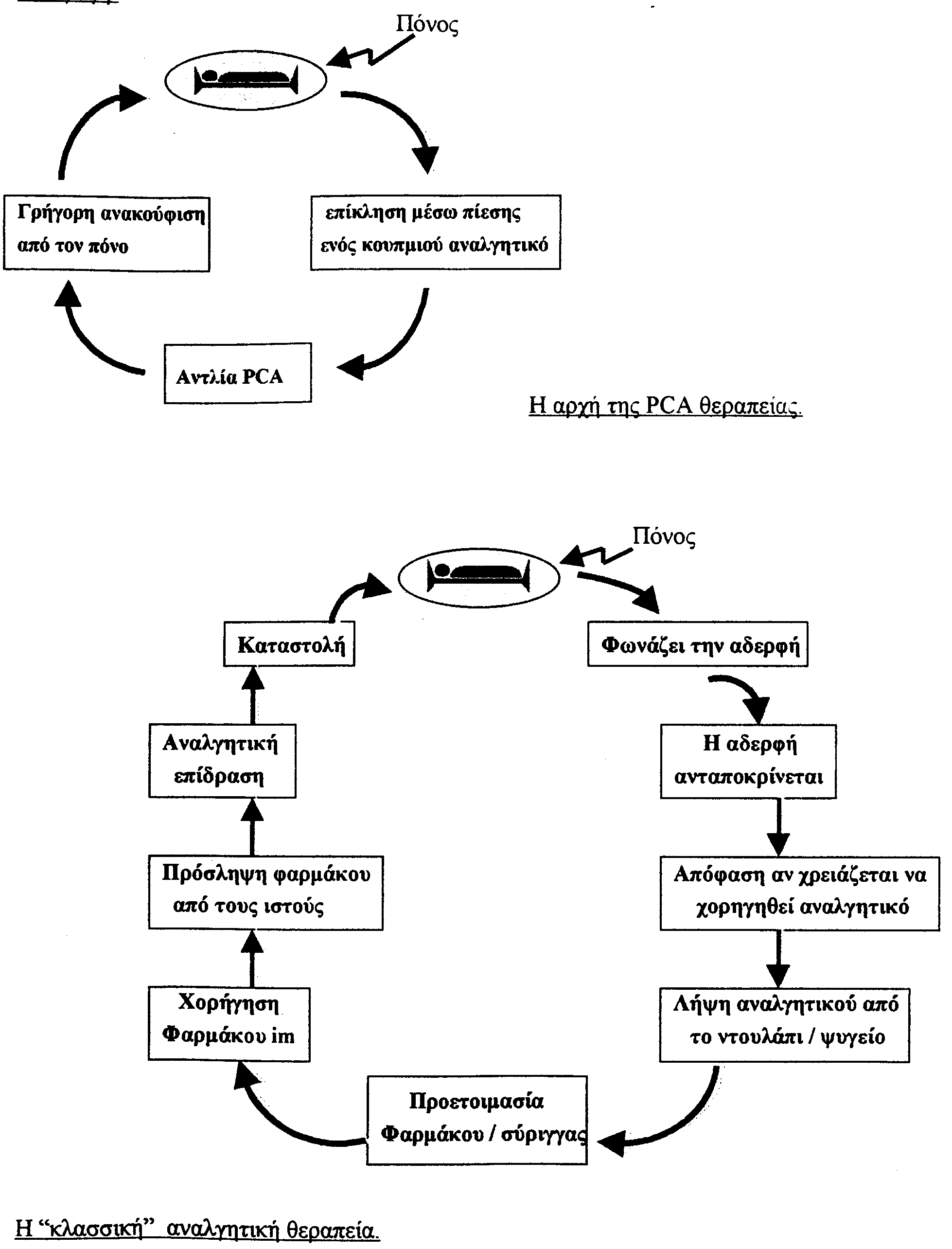 ΣΗΜΑΝΤΙΚΕΣ ΠΑΡΑΜΕΤΡΟΙ ΣΤΗΝ ΑΝΑΛΓΗΣΙΑ ΜΕ PCA
ΚΑΤΑ ΕΠΙΚΛΗΣΗ (BOLUS) ΔΟΣΗ
 ΧΡΟΝΟΣ ΚΛΕΙΔΩΜΑΤΟΣ (LOCKOUT INTERVAL)
 ΑΡΧΙΚΗ ΔΟΣΗ ΦΟΡΤΙΣΗΣ (LOADING DOSE)
 ΒΑΣΙΚΗ ΕΓΧΥΣΗ
 ΜΕΓΙΣΤΗ ΠΟΣΟΤΗΤΑ ΕΝΤΟΣ 2-4 ΩΡΩΝ
Ιστορική Αναδρομή
Γνωστά από τους Σουμέριους για την ψυχολογική επίδραση 
Γραπτά στοιχεία από τον Θεόφραστο 3πΧ
Οpium=οπός, χυμός από κωδία του φυτού Papaver Somniferum
Οι Ασύριοι (3000 π.Χ-Hull Gil) αλλά και οι Αρχαίοι Αιγύπτιοι χρησιμοποιούσαν την Μήκωνα και το όπιο.
Ο Ιπποκράτης αναφέρει την κεφαλή τηςμήκωνος σαν ‘κωδείαν’ και τον οπό της μήκωνος σαν ‘μηκώνιον’.
Πληροφορίες επίσης μας δίνουν ο Πλίνιος (Ρωμαίος φυσικός φιλόσοφος) και ο Γαληνός(ο δεύτερος σπουδαιότερος ιατρός της Αρχαιότητας μετά τον Ιπποκράτη).
Ιστορική Αναδρομή
Άραβες γιατροί → χρήση
Άραβες έμποροι → ανατολή για την δυσεντερία
Ευρώπη μεσαίωνας → στον 10ο αιώνα η γνώση των ιδιοτήτων που έχουμε σήμερα από τον Παράκελσο
Ιστορική Αναδρομή
18ος αιώνας → κάπνισμα στην ανατολή → νόμιμη χρήση
1806: ο Sertuner διαχώρισε την μορφίνη(→ Μορφέας, θεός των ονείρων)
Το 1804 από τον Dr. Friedrich Wilhelm Sertürner (1783 - 1841), ο οποίος ενδιαφερόταν για τις ιδιότητες του οπίου, όπου τελικά απομόνωσε μια οργανική ένωση, ένα  αλκαλοειδές. Ζήτησε από τρεις φίλους του να καταπιούν 30 mg αυτής της ένωσης ο καθένας, και  μετά από 45 λεπτά και οι τρεις βίωσαν κοιλιακό άλγος, αναγκάζοντας τον να προκαλέσει έμετο.
Dr. Friedrich Wilhelm Sertürner
Ιστορική Αναδρομή
Τον 19ο αιώνα τα καθαρά αλκαλοειδή είχαν Ιατρική χρήση
Στην Αμερική οι κινέζοι εργάτες και οι πληγωμένοι στον εμφύλιο (κατάχρηση)
Κινέζοι μετανάστες στην Καλιφόρνια, κατά τη διάρκεια του πυρετού χρυσοθηρίας, μεταφέρουν την παραδοσιακή συνήθεια του καπνίσματος οπίου.
Εξάπλωση αυτής της χρήσης στη Βόρεια Αμερική μέσα σε 20 χρόνια και στην Αυστραλία, τη Νέα Ζηλανδία και τη Νότιο Αφρική.
Στην Ευρώπη το κάπνισμα έφτασε ως επί το πλείστον με τους Ευρωπαίους που επέστρεφαν σπίτι από τις αποικίες τους στην Ασία ή από λιμάνια της Κίνας, με σημαντικότερους τους Γάλους.
1967:συμπέρασμα λόγω πολύπλοκων αλληλεπιδράσεων
→ ΥΠΑΡΧΟΥΝ ΠΕΡΙΣΣΟΤΕΡΟΙ ΥΠΟΔΟΧΕΙΣ
1973:οι Goldstein και Snyder ανεξάρτητα περιγράφουν την σύνδεση οπιοειδών στον εγκέφαλο
1975: Hughes Kosterlitz ανακαλύπτουν ΕΝΔΟΓΕΝΗ πεπτίδια με δράση οπιούχων αλκαλοειδών
1980 → σήμερα υποδοχείς
Ο όρος οπιοειδή περιλαμβάνει όλες τις φυτικές ή συνθετικές ουσίες, οι οποίες προκαλούν φαρμακολογικές δράσεις παρόμοιες με εκείνες της μορφίνης και των οποίων η δράση ανταγωνίζεται η ναλοξόνη
Η ναλοξόνη (naloxone) είναι ένας ανταγωνιστής στους μ, δέλτα, και κάππα υποδοχείς των οπιοειδών κα μπορεί να προλαμβάνει ή να αντιστρέφει τις επιδράσεις των οπιοειδών όπως η αναπνευστική καταστολή, καταστολή και υπόταση.
Επίσης, μπορεί να αντιστρέψει τις ψυχομιμητικές και δυσφορικές επιδράσεις των αγωνιστών-ανταγωνιστών, όπως της πενταζοκίνης. Σε περίπτωση απουσίας ναρκωτικών δεν παρουσιάζει ουσιαστικά καμία φαρμακολογική δράση.
Η μορφίνη συνδέεται εκλεκτικά:

ευφορία
αναλγησία
καταστολή λείων μυϊκών ινών
φυσική εξάρτηση
ναυτία
εμετό 
αναπνευστική καταστολή
Οι εξωγενείς οπιοειδής ουσίες δρουν σε ειδικούς υποδοχείς οπιοειδών στο κεντρικό και περιφερικό νευρικό σύστημα και δράσεις των είναι παρόμοιες με τις δράσεις των ενδογενών οποιοειδών πεπτιδίων
Κατηγορίες οπιοειδών φαρμάκων
1η κατηγορία
      Τα οποιοειδή φυσικά, τα οποία περιέχονται στο χυμό του οπίου. Περιέχει περισσότερες από 20 αλκαλοειδείς ουσίες, οι οποίες ταξινομούνται ως παράγωγα του φαινανθρενίου (μορφίνη, κωδεινή, θηβαινή) ή του βενζυλισοκινολινίου (παπαβερίνη, νοσκαπίνη)
Κατηγορίες οπιοειδών φαρμάκων
2η κατηγορία
    Τα ημισυνθετικά οπιοειδή, που προέρχονται από τροποποιήσεις των φυσικών οπιοειδών, όπως υδρομορφόνη, η οξυμορφόνη και η υδροκωδόνη
Κατηγορίες οπιοειδών φαρμάκων
3η κατηγορία
   Τα συνθετικά οπιοειδή, όπως η φεντανύλη, που είναι εξ΄ ολοκλήρου συνθετικά
Όλα ενεργοποιούν μ υποδοχείς και σε διαφορετικό βαθμό δ και k υποδοχείς
Αγωνιστές
– Μορφίνη, κωδεϊνη, οξυμορφίνη,
μεθαδόνη, πεθιδίνη, φαιντανύλη,
σουλφαιντανύλη, κ.’α.
Μερικοί/Μικτοί αγωνιστές- ανταγωνιστές
πενταζοκίνη (κ και μ), ναλβουφίνη (κ
και μ), κετοσυκλαζοκίνη, βουπρενορφίνη
Ανταγωνιστές
Χωρίς αναλγητική δράση π.χ.
Ναλοξόνη, ναλτρεξόνη
Οι μ-υποδοχείς και ανοσοποιητικό σύστημα
Η σύνδεση της ναλοξόνης στα Τ λεμφοκύτταρα γίνεται :
-στην εξωτερική κυτταρική επιφάνεια
-στο εσωτερικό του κυττάρου
Οι εσωτερικοί υποδοχείς μπορεί να αντιπροσωπεύουν: α) νέους υποδοχείς στο δρόμο τους για την επιφάνεια του κυττάρου β) χρησιμοποιημένους υποδοχείς μετά από ενδοκυττάρωση γ) την αληθινή θέση δράσης των υποδοχέων των λεμφοκυττάρων
μ3 υποδοχέας
Παρουσιάζει:
α) Αυστηρή εκλεκτικότητα για μορφίνη και ορισμένα άλλα αλκαλοειδή του οπίου
β) Ανύπαρκτη συνάφεια για τα φυσικά ενδογενή οπιοειδή πεπτίδια
μ3 υποδοχέας
Βρίσκεταί:
α) στα μακροφάγατων  ανθρώπων στο περιφερικό αίμα
γ) στα κοκκιοκύταρα
δ) στο νευροβλάστωμα
μ3 υποδοχέας
Μεσολαβεί:
α) στη διαφοροποίηση των νευρώνων
β) στη κυτταρική διαίρεση
γ) στη νευρική σύναψη
Προτάσσεται ως ένας σημαντικός ανοσονευρικός σύνδεσμος
Σε μερικά άτομα έχουμε διπλάσιους μ-υποδοχείς
Οι γυναίκες έχουν περισσότερους κ-υποδοχείς
κ-υποδοχείς
Αναλγησία στον νωτιαίο μυελό
Υπνηλία
Μύση
Δυσφορία
Ψυχομιμητικές επιδράσεις
Καταστολή αναπνοής (λιγότερη από τους μ)
Μειωμένη γαστρεντερική κινητικότητα
κ-υποδοχείς
Συνδέεται επιλεκτικά η δυνορφίνη
κ-υποδοχείς
Διαπίστωση ύπαρξης κ1και κ2 λόγο σύζευξης με τη χρήση [ 3 Η]-εθυλ-κετο-κυκλαζοσίνη(EKC) 
Διαπίστωση ύπαρξης κ3ή MRF λόγο σύζευξης με τη χρήση [ 3 Η]-ετορφίνης
δ-υποδοχείς
Η εγκεφαλίνη συνδέεται εκλεκτικά
δ-υποδοχείς
Παρόμοιες  ιδιότητες όπως οι μ υποδοχείς
Αναλγησία 
Μερική ευφορία
Μειώνουν γαστρεντερική κινητικότητα
Δεν έχουν επίδραση στην αναπνοή
δ-υποδοχείς
Τύποι υποδοχέων
 δ1/δ2 
δcx/δnc
δ-υποδοχείς
Οι φαρμακολογικές ιδιότητες του κλωνοποιημένου DOR1υποδοχέα είναι ανάμεσα σε εκείνες του δ1 και δ2Οι δncx χωρίζονται σε δncx1 και δncx2Οι δ1 αναλογούν προς τους δncx ενώ οι δ2 προς τους δcx
Κατανομή υποδοχέων στο ΚΝΣ
Πρόσθια κέρατα νωτιαίου μυελού 
Ραφιαίους πυρήνες στέλεχος
Φαιά  ουσία μεσεγκεφάλου
Οπτικούς  θαλάμους και υποθάλαμο
*οι  δυνορφίνες κατανέμονται όπως οι εγκεφαλίνες
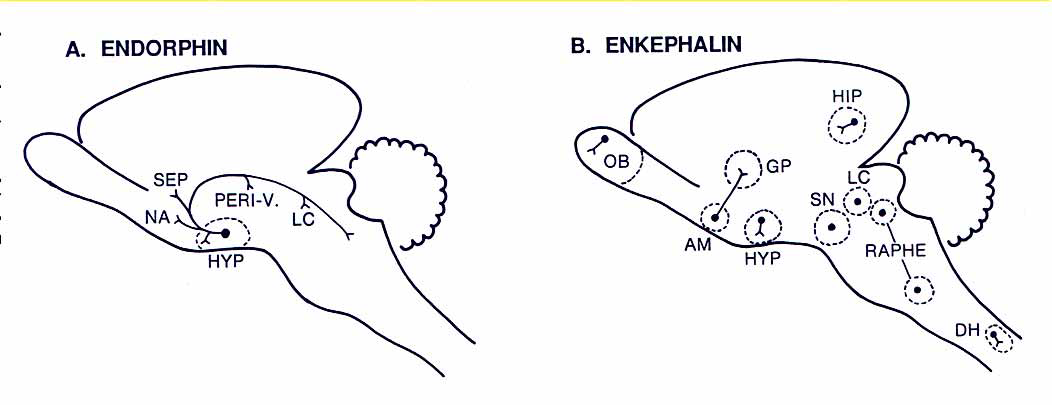 Εντοπισμός οπιούχων υποδοχέων στο ΚΝΣ
Εντοπισμός οπιούχων υποδοχέων στην περιφέρεια
Περιφερικοί οπιούχοι υποδοχείς

-Γαστρεντερική οδός
-Αρθρώσεις
-Δέρμα
σ-υποδοχείς
Εντοπίζονται στον ιππόκαμπο του εγκεφάλου
σ-υποδοχείς
Υπεύθυνοι για:

-Ψυχομιμητικέςδράσεις
-Δυσφορία
-Καρδιαγγειακές δράσεις των οπιούχων
σ-υποδοχείς
Ευρήματα υποστηρίζουν ότι:
-Ίσως σ-προσδέτες διαμορφώνουν μνήμη και μάθηση, καταστέλλουν το νευρωνικό θάνατο από ανοξία, κλείνουν τα κανάλια ασβεστίου
-Προκαλούν ηλεκτρικό ρεύμα κλείνοντας τα κανάλια καλίου
«Ορφανός» υποδοχέας
Βρέθηκε σε αρουραίους, ποντικούς και τον άνθρωπο 
Η νοσισεπτίνη ή ορφανίνη FQ είναι αγωνιστής ενδογενών πεπτιδίων του ORL1Αρχική έλλειψη ενός ενδογενούς προσδέτη είναι η αιτία που ονομάστηκε «ορφανός υποδοχέας»
ε-υποδοχείς
Ειδικοί για τη β-ενδορφίνη στον εγκέφαλο. Πολλοί είναι λειτουργικά συζευγμένοι με G πρωτεΐνες. Έγχυση αγωνιστών των ε-υποδοχέων στον εγκέφαλο έχει άμεση σχέση με την βαθιά αναλγησία
Άλλοι οπιοειδείς υποδοχείς
ι-υποδοχείς: μεγάλη συγγένεια για εγκεφαλίνες
λ-υποδοχείς: μεγάλη συγγένεια για 4,5 εποξυ-μορφινάνες
ζ-υποδοχείς
Τρόπος δράσης
Υποδοχείς συνδεδεμένοι με G πρωτεΐνες
Αναστέλλουν διαύλους Ca++ σε προσυναπτικές απολήξεις= μείωση απελευθέρωσης νευροδιαβιβαστή(π.χ.Glut)
Τρόπος δράσης
Τρόπος δράσης
Διάνοιξη διαύλων Κ+ στη μετασυναπτική απόληξη= υπερπόλωση & αναστολή
Τρόπος δράσης
Ενεργοποιούν τις ανασταλτικές κατιούσες οδούς του πόνου μέσω διέγερσης των κυττάρων στην φαιά ουσία πέριξ του υδραγωγού
Τρόπος δράσης
Όλα ενεργοποιούν m υποδοχείς και σε διαφορετικό βαθμό δ και k υποδοχείς
Αγωνιστές
– Μορφίνη, κωδεϊνη, οξυμορφίνη,
μεθαδόνη, πεθιδίνη, φαιντανύλη,
σουλφαιντανύλη, κ.α.
Τρόπος δράσης
Μερικοί/Μικτοί αγωνιστές- ανταγωνιστές πενταζοκίνη (κ και μ), ναλβουφίνη (κ και μ), κετοσυκλαζοκίνη, βουπρενορ φίνη
Ανταγωνιστές
Χωρίς αναλγητική δράση π.χ. Ναλοξόνη, ναλτρεξόνη
Τέσσερα γονίδια έχουν κυρίως αναγνωριστεί και κλωνοποιηθεί: MOR-1 που κωδικοποιεί τον υποδοχέα μ,  DOR-1 για τον υποδοχέα δ, KOR-1 για τον υποδοχέα κ και  KOR-3/ORL1 που κωδικοποιεί έναν υποδοχέα, ο οποίος δεσμεύει το πεπτίδιο της ορφανίνης FQ/νοσισεπτίνης
Το M6G κωδικοποιεί έναν υποδοχέα που πιθανότατα μεταβιβάζει τις δράσεις του μεταβολίτη της μορφίνης, 100 φορές ισχυρότερος από την ίδια μορφίνη όταν ενίεται κατευθείαν  μέσα στο εγκεφαλονωτιαίο υγρό
Σε γενετικά στελέχη επιμύων που δεν είναι ευαίσθητη στη μορφίνη, ο μεταβολίτης M6G και η ηρωίνη προκαλούν αναλγησία
Ο ειδικός ανταγωνιστής 3-μεθυλναλτρεξόνη σε δόσεις που δεν επηρεάζουν την αναλγησία από μορφίνη, αναστρέφει την αναλγησία που προκαλούν το M6G και η ηρωίνη
Μοριακοί Μηχανισμοί
Οι υποδοχείς οπιοειδών συνδέονται με πρωτεΐνη G και εμφανίζουν κυρίως ανασταλτικές δράσεις, αλλά μπορεί να έχουν και διεγερτικές δράσεις.
Μοριακοί ΜηχανισμοίΑνασταλτικά Φαινόμενα
Υπερπόλωση της μεμβράνης και ελαττωμένη νευρωνική διεγερσιμότητα, ως αποτέλεσμα της αύξησης της αγωγιμότητας διαύλων καλίου και ελάττωσης της αγωγιμότητας των διαύλων ασβεστίου
Μοριακοί ΜηχανισμοίΑνασταλτικά Φαινόμενα
Ελάττωση της αγωγιμότητας των διαύλων ασβεστίου τύπου Ν και P/Q, η οποία συνεπάγεται ελάττωση της απελευθέρωσης διεγερτικών νευρομεταβιβαστών, όπως το γλουταμικού και η ουσία Ρ
Μοριακοί ΜηχανισμοίΑνασταλτικά Φαινόμενα
Αναστολή της αδενυλικής κυκλάσης, απαραίτητη για την παραγωγή κυκλικού ΑΜΡ, με αποτέλεσμα την ελάττωση της ενδοκυττάριας συγκέντρωσης  του.
Μοριακοί ΜηχανισμοίΔιεγερτικά Φαινόμενα
Νανομοριακές συγκεντρώσεις οπιοειδών διεγείρουν την αδενυλική κυκλάση σε μερικούς νευρώνες
Μοριακοί ΜηχανισμοίΔιεγερτικά Φαινόμενα
Τα οπιοειδή  αυξάνουν παροδικά την ενδοκυττάρια συγκέντρωση ασβεστίου, αυξάνοντας την εισροή του είτε μέσω των μεμβρανικών διαύλων τύπου L είτε μέσω εξαρτώμενης από την 3-φωσφορική ινοσιτόλη απελευθέρωσης ασβεστίου από το ενδοπλασματικό δίκτυο
Μοριακοί ΜηχανισμοίΔιεγερτικά Φαινόμενα
Χρόνια χορήγηση εξωγενών οπιοειδών αυξάνει τα επίπεδα της ενδοκυττάριας κινάσης C. Η πρωτεϊνική κινάση C σε υψηλές συγκεντρώσεις αυξάνει την απαντητικότητα των νευρώνων σε ερεθίσματα και προκαλεί υπεραλγησία, μέσω της ενεργοποίησης του υποδοχέα NMDΑ
Φαρμακολογικές Ενέργειες
ΚΝΣ
Ευφορία 1η χορήγηση δυσάρεστη. Αιθουσαία διέγερση, ερεθισμός χημειουποδοχέων εμέτου.
Αυτοχορήγηση σε πειραματόζωα. Διέγερση  συστήματος ανταμοιβής.
Φαρμακολογικές Ενέργειες
Καταστολή
Αναλγησία
↓ευαισθησίας και συγκινησιακής αντίδρασης στον πόνο (μεταιχμιακό σύστημα) μορφίνη>οξυμορφόνη> μεπεριδίνη > κωδεϊνη > προποξυφαίνη
Φαρμακολογικές Ενέργειες
Σπασμοί σε υπερδοσολογία, πιθανώς λόγω  αναστολής GABAεργικών νευρώνων στον ιππόκαμπο
Οφθαλμός :Μύση διέγερση του παρασυμπαθηικού που νευρώνει την κόρη του οφθαλμού (πυρήνας Edinger-Westfal)
Αναπνοή:
   Μείωση αναπνευστικής συχνότητας, αναπνεόμενου όγκου. Υπέρβαση δόσης- αναπνευστική καταστολή(ευαισθησία αναπνευστικών κέντρων εγκεφαλικού στελέχους στην αυξανόμενη τάση CO2
Βήχας : καταστολή αντανακλαστικού του βήχα.
Κωδεϊνη, δεξτρομεθορφάνη
Θερμοκρασία: Αρχική χορήγηση μείωση Τ0 ,  χρόνια χορήγηση αύξηση Τ0
Περιφερικές Δράσεις
ΓΕΣ :
μειωμένος περισταλτισμός, σπασμός σφιγκτήρα Oddi, δυσκοιλιότητα  λόγω ελάττωσης
εκκρίσεων, κινητικότητας του εντέρου και
αύξηση του τόνου του ΓΕΣ
ισχυρή αντιδιαρροίκή δράση (διφαινοξυλάτη),
Περιφερικές Δράσεις
Καρδειαγγειακό: 
Συνήθως όχι άμεσες ενέργειες.
Σε ασθενείς με προβλήματα από το καρδιαγγειακό προκαλείται υπόταση λόγω αγγειοδιαστολής και μείωσης περιφερικών αντιστάσεων πιθανώς λόγω κεντρικής καταστολής αγγειοκινητικών μηχανισμών και λόγω απελευθέρωσης ισταμίνης.
Περιφερικές Δράσεις
Κνησμός :
 Έκλυση ισταμίνης (βρογχόσπασμος, δερματικές αντιδράσεις)
Περιφερικές Δράσεις
Ουροποιητικό : 
     Καταστολή νεφρικής λειτουργίας λόγω μειωμένης νεφρικής ροής του πλάσματος και μείωση ρυθμού σπειραματικής διήθησης
Περιφερικές Δράσεις
Μήτρα: 
Παράταση τοκετού ίσως λόγω της
μείωσης του τόνου της μήτρας
Περιφερικές Δράσεις
Νευροενδοκρινικό 
       Διέγερση απελευθέρωσης αντιδιουρητικής ορμόνης, προλακτίνης και σωματοτροπίνης αλλά αναστολή της απελευθέρωσης της ωχρινοτρόπου ορμόνης (δράσεις στον υποθάλαμο).
Περιφερικές Δράσεις
Πνευμονικό οίδημα
      ΕΦ χορήγηση μορφίνης ανακουφίζει πιθανώς λόγω της μείωσης του προφορτίου (μειωμένος φλεβικός τόνος) και του μεταφορτίου (μειωμένη περιφερική αντίσταση)
Περιφερικές Δράσεις
Έμφραγμα
      ΕΦ χορήγηση μορφίνης (5-15 mg)ανακουφίζει λόγω μείωσης της κατανάλωσης Ο2 που βοηθάει στην ισχαιμία.
Φαρμακοκινητική
Μορφίνη από το στόμα (μειωμένη βιοδιαθεσιμότητα, 15-49%),
Η μορφίνη μεταβολίζεται στο ήπαρ, αποβάλλεται από τα ούρα, ιδρώτα, σίελο και γάλα. 
50% αποβολή σε 8 ώρες, t1/2 3-6 ώρες.
Κατανέμεται σε όλους τους ιστούς του σώματος και στο έμβρυο.
Φαιντανύλη-Σουλφαιντανύλη
Στην αναισθησία 100 φορές πιο ισχυρή από τη μορφίνη
Εντονη λιποδιαλυτότητα με συνέπεια άμεση δράση.
Μεγαλύτερη αναπνευστική καταστολή από τη μορφίνη.
Μικρότερη καρδιαγγειακή επιβάρυνση από τη μορφίνη.
Φαιντανύλη-Σουλφαιντανύλη
Μικρότερη αποδέσμευση ισταμίνης από τη μορφίνη.
Διαδερμική χορήγηση-75, 100μg.
Μέγιστη δράση σε 18h. Μπορεί να τοποθετηθεί 24h πριν την επέμβαση.
Πεθιδίνη
Αναλγησία το 1/10 της μορφίνης. Σε όλες τις δράσεις μοιάζει στη μορφίνη, εκτός του γαστρεντερικού συστήματος [χάλαση σφιγκτήρα του οddi -δράση ατροπίνης], καρδιαγγειακό [ταχυκαρδία, εντονότερη (-) ινότροπο δράση, δράσην κινιδίνης και μικρότερη έκλυση ισταμίνης
Πεθιδίνη
Αντιχολινεργική δράση,μικρή αντιβηχική, ευφορία, εξάρτηση.
Μικρότερη διάρκεια δράσης(τοκετός)
Πεθιδίνη
Προσοχή σε ασθενείς με νεφρική ανεπάρκεια, ο ενεργός μεταβολίτης της νορπεθιδίνη, αποβάλεταιαπό τους νεφρούς.
100mg πεθιδίνης αντιστοιχούν σε 10 mg μορφίνης
Διάρκεια δράσης: 2 4 hours t1/2: 2, 5 -3
hours
Μεθαδόνη : t1/2 24 h. Ηπιότερο σύνδρομο στέρησης
Πενταζοκίνη :
     Μικτός αγωνιστής – ανταγωνιστής. Σε χαμηλότερες δόσεις παρόμοια δράση με μορφίνη. Σε υψηλές δόσεις-μικρή αναπνευστική καταστολή, δυσφορία, ψευδαισθήσεις, εφιάλτες. Η ανταγωνιστική της δράση φαίνεται στη συγχορήγηση με μορφίνη, όπου ελαττώνεται η δράση της μορφίνης
Ναλοξόνη: ανταγωνιστής/Ε.Φ, ανάταξη κώματος και καταστολής από υπερβολική δοσολογία. Χ10 συγγένεια με μ,κ,δ υποδοχείς
Ναλτρεξόνη: ανταγωνιστής/από το στόμα, t1/2 48 ώρες. Αποκλείει δράση ηρωίνης και στην απεξάρτηση αλκοολισμού
Προποξυφένη
Είναι συνθετικό, σχετικά ασθενές οπιοειδές που μεταβολίζεται σε νορπροποξυφένη , μεταβολίτη με δυνητική τοξικότητα
Ρεμιφεντανίλη
Χρησιμοποιείται σε συνεχή ενδοφλέβια έγχυση ως συμπλήρωμα της γενικής αναισθησίας, δεν επαρκή για την κάλυψη του μετεγχειρητικού
Τραμαδόλη
-συνθετικό ανάλογο κωδεϊνης
-Aπελευθερώνει σεροτονίνη
-Αναστέλλει επαναπρόσληψη σεροτονίνης, νοραδρεναλίνης
-1/10 δράσης μορφίνης (αναπνευστική καταστολή, δυσκοιλιότητα)
-ταχεία δράση σε po χορήγηση(90% απορρόφηση cmax 2- 3h t 1/2 6-7h)
-αποβάλλεται από τους νεφρούς
-κίνδυνος επιληψίας
Μη στεροειδή αντιφλεγμονώδη αναλγητικά
Αποτελούν ετερογενή κατηγορία φαρμάκων με διαφορετικού βαθμού αντιφλεγμονώδεις, αναλγητικές και αντιπυρητικές δράσεις
Καταστέλλουν την σύνθεση προσταγλανδινών περιφερικά και κεντρικά, καθώς αναστέλλουν την δράση του ενζύμου κυκλοοξυγονάση
Οι κυκλοοξυγενάσες (COX) είναι ένζυμα, των οποίων τα προιοντα είναι η προστακυκλίνη, η θρομβοξάνη και διάφορες προσταγλαδίνες 
Δύο ισομορφές του ενζύμου: η COX1 & COX2
COX1
Δομικό ένζυμο

Παραγωγή προσταγλανδινών 

Ρύθμιση νεφρικής αιματικής κυκλοφορίας
Προστασία γαστρικού βλεννογόνου 
Αγγειακή αιμοστατική δράση
COX2
Καταστάσεις φλεγμονής 

Παραγωγή προσταγλανδινών

Φλεγμονώδεις εκδηλώσεις: 
 πόνος & πυρετός
Μη στεροειδή αντιφλεγμονώδη αναλγητικά
Αντιφλεγμονώδη δράση
Αναλγητική δράση
Αντιπυρετική δράση
Αντιαιμοπεταλιακή δράση
Μη στεροειδή αντιφλεγμονώδη αναλγητικά
Γαστρεντερικό σύστημα
Ερεθισμός στομάχου
Επιγαστρικά άλγη
Διαβρώσεις πεπτικού βλεννογόννου
Έλκη 
Αιμορραγία
Ναυτία
Εμετός 
Διάρροια
Μη στεροειδή αντιφλεγμονώδη αναλγητικά
Διαταραχές πηκτικότητας αίματος
Διαταραχές νεφρικής αιματικής ροής
Κατακράτηση νερού
Οίδημα
Υπερκαλιαιμία
Υποογκαιμία 
Αναστολή σύνθεσης προσταγλανδινών
Μη στεροειδή αντιφλεγμονώδη αναλγητικά
Αντιδράσεις υπερευαισθησίας
Αιματολογικές παρενέργειες 
Ηπατοτοξικότητα 
Επηρεάζουν το κυκλοφορικό 
Προσοχή στη χορήγηση σε ασθενείς με υπέρταση, στεφανιαία νόσο ή καρδιακή ανεπάρκεια
Άλλα φάρμακα για την ανακούφισητου πόνου
Αντιεπιληπτικά ,καταστέλλουν τις
αυτόματες νευρικΝαρκωτικά ές εκφορτίσεις
(γκαμπαπεντίνη, καρβαμαζεπίνη )
Αντιεπιληπτικά Φάρμακα
Δρουν στους αναστολείς των διαύλων Να & Ca. 
Χορήγηση σε νευροπαθητικό πόνο 
Οξύς πόνος, διαξιφιστικός σαν από «ηλεκτρικό ρεύμα»
Αντιεπιληπτικά Φάρμακα
Φενυτοΐνη 
Καρβαμαζεπίνη
Λαμοτριγίνη 
Τοπιραμάτη 
Γκαμπαπεντίνη  
Μεξιλετίνη
Αντιψυχωσικά Φάρμακα
Διατηρούν τα νωτιαία αντανακλαστικά 
Διατηρούν τις μη εξαρτημένες συμπεριφορές αποφυγής του πόνου 
Αυτόματες ή αυθόρμητες κινήσεις καταστέλλονται
Πολύπλοκες εκδηλώσεις της συμπεριφοράς καταστέλλονται
Αντιψυχωσικά Φάρμακα
Εξωπυραμιδικά φαινόμενα
Δυσκινησία και δυστονικές εκδηλώσεις
Ανησυχία & διέγερση
Κακοήθες  νευροληπτικό σύνδρομο
Έντονη καταστολή, αίσθημα κόπωσης & υπνηλία
Ορθοστατική υπόταση
Άλλα φάρμακα για την ανακούφισητου πόνου
Αντικαταθλιπτικά, 
    Δρουν διακόπτοντας την προσυναπτική επαναπρόσληψη της σεροτονίνης, της νορεπινεφρίνης ή και των δύο(νορτριπτυλίνη,αμιτριπτυλίνη
κ.ά.)